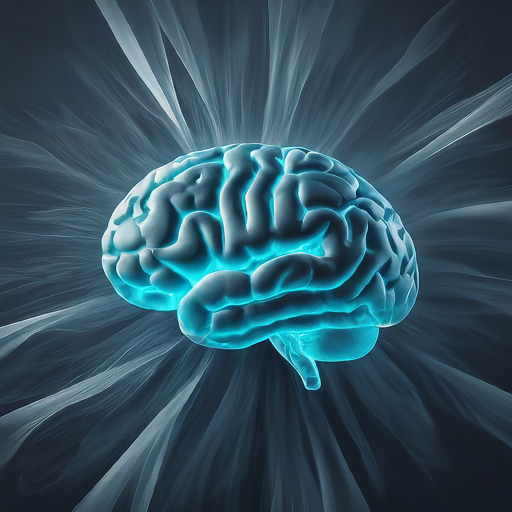 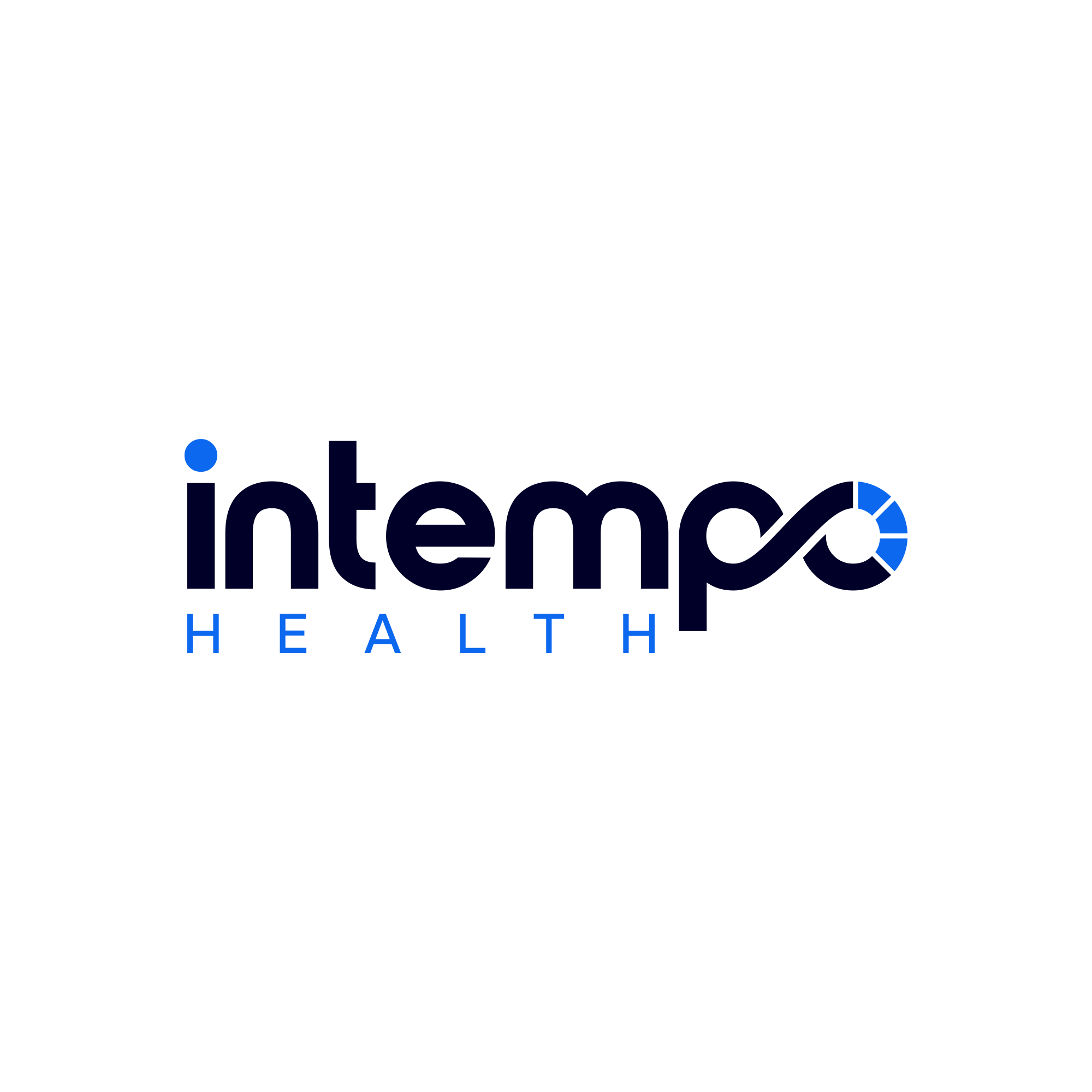 THE AI Healthcare Platform unlocking a new dimension of meaning, advocacy and opportunity.

Get ready to reset your expectations.